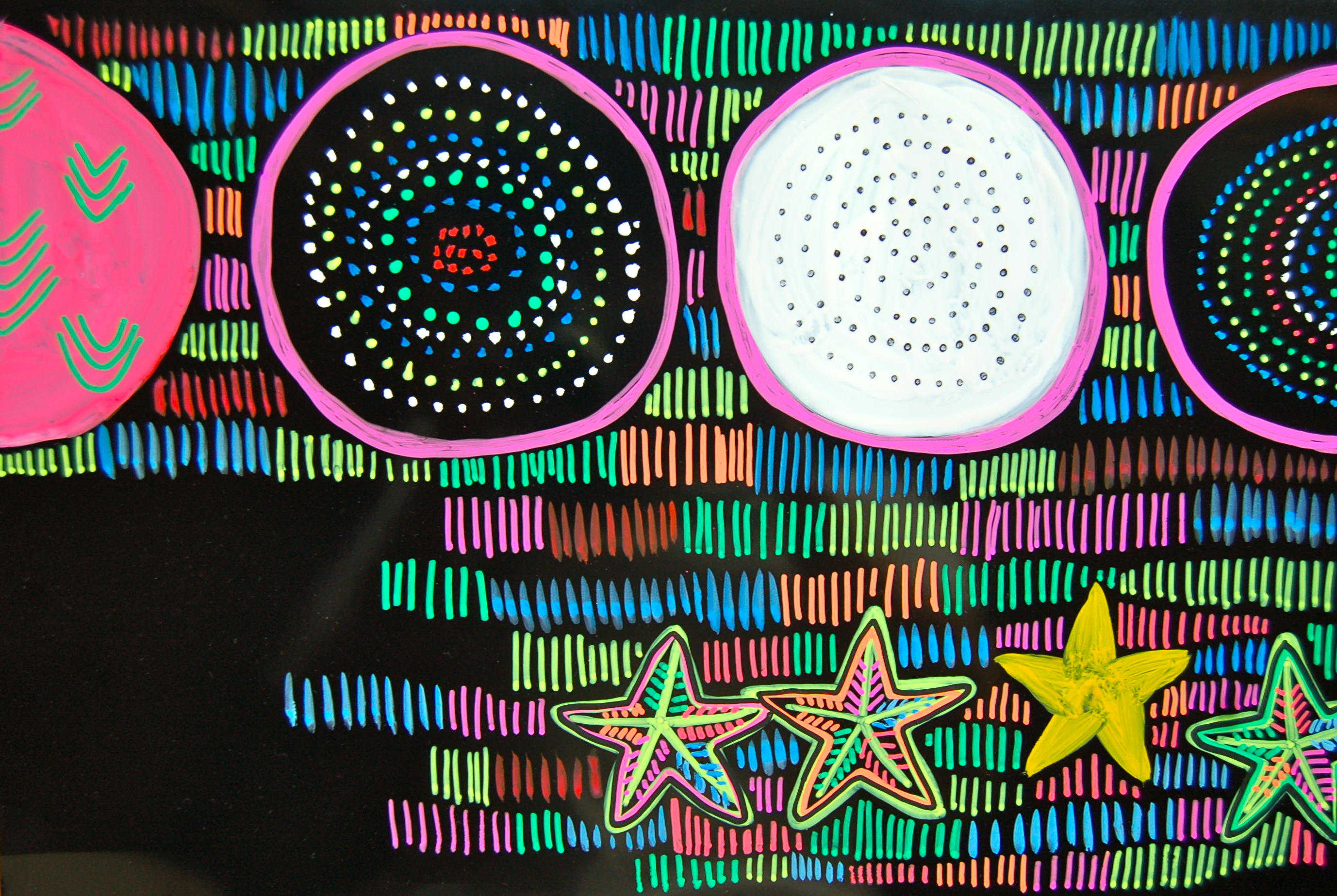 がんの家族教室　
第４回生活と仕事
2015.6.4
愛知県がんセンター
中央病院
緩和ケアセンター

船崎　初美
向井　未年子
家族は「第2の患者」
家族ががんと診断されたとき

もっと気をつけていてあげたら・・・。
もっと早く気づいてあげられたら・・・。

どう支えたらよい？　家族として何ができる？
つらそうな姿を見ているのがつらい・・・。

この先どうなるの？
大切な家族を失ってしまうかもしれない・・・。
医療者は、患者さんだけでなく
ご家族の不安やつらさにもお力になります
余命が限られている場合、残された時間をどう過ごしたいか（複数回答）
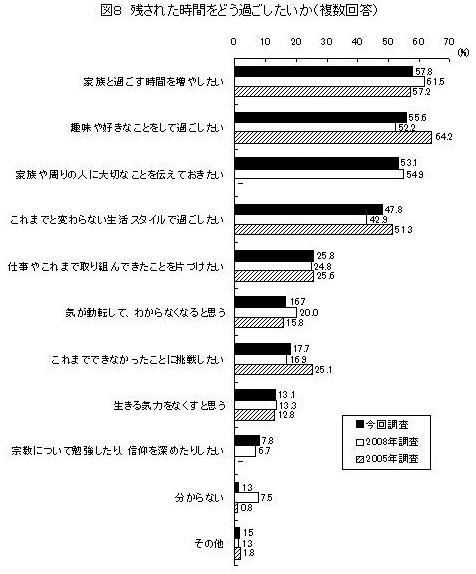 家族と過ごす時間を増やしたい
趣味や好きなことをして過ごしたい
家族や周りの人に大切なことを伝えておきたい
これまでと変わらない生活スタイルで過ごしたい
仕事やこれまで取り組んできたことを片づけたい
気が動転して、わからなくなると思う
これまでできなかったことに挑戦したい
生きる気力をなくすと思う
■2011年
□2008年
▧2005年
宗教について勉強したり、信仰を深めたりしたい
わからない
その他
余命が限られている場合、自宅で過ごしたいか（性別、年齢層別）
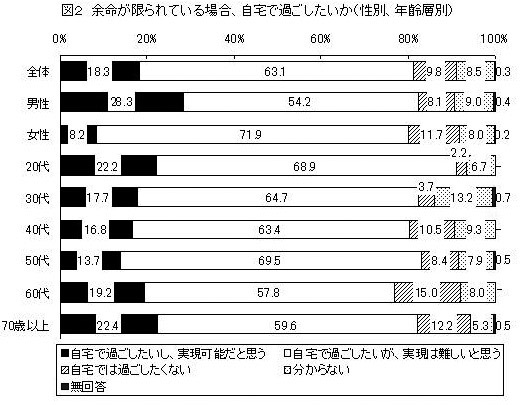 がん患者さんが自宅で過ごすための支援
在宅療養支援診療所：
　　24時間連絡を受ける医師又は看護職員を配置し、その連絡
　　先を文書で患者・家族に提供
　　患者・家族の求めに応じて、24時間往診が可能な体制を確保

訪問看護：がん末期であれば医療保険で毎日訪問が可能

介護保険制度：65歳以上、または40歳以上の特定疾患が対象
　　　訪問介護
　　　訪問入浴
　　　訪問リハビリ
　　　介護用品のレンタル（電動ベッド、マット、車いすなど）
　　　介護用品購入の一部補助（ポータブルトイレ、入浴用いすなど）
　　　住宅改修費の支援（段差解消、手すり取り付けなど）
家族が患者を支えるためのポイント
がんに関する情報（病気について、利用できる社会資源についてなど）を集める。
自分にどんな援助ができるかを考える。
患者さんの要望をよく聞く。
患者さんの言動の変化や反復（繰り返し）を見守る。
他の家族と協力し、支えあう。
自分の生活も大切にする。
がん患者さんが活用できる社会保障制度・福祉サービスについて
医療費の負担軽減に関する制度
所得保障に関する制度
福祉サービス・介護サービス
がん治療に伴う経済的負担
利用できる制度の活用を！
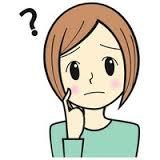 でも・・・
読んだだけでは内容がよくわからない。
自分にはどれが使えるのだろう。
また、制度は自分から申請しないと使えない（申請主義）
制度について、各病院の相談支援センターへ
　お気軽にご相談ください。
がんと就労について
★がんだから仕事ができないというわけではありません。がんの診断を受け
　た直後の混乱の中で、仕事を辞めるといった重大な判断はしないほうがよ
　いでしょう。
★各段階のポイント
＜診断を受けた時・休職前＞職場の休職制度を把握する。病気について、職場の
　誰に、どのように伝えるかを考える。傷病手当金の利用。
＜休職中＞職場とのコミュニケーションは密に。
＜復帰に向け＞職場に配慮をお願いしたいこととともに、今まで通りできる部
　分も伝える。
＜退職する場合＞退職後の社会保険制度の活用等の見通しを持つ。雇用保険の
　基本手当、雇用保険の受給期間の延長申請。退職後の医療保険をどうするか。
＜就職、転職活動にあたり＞病気について履歴書の書き方、面接時、病気のこと
　をどう伝えるか。
がん診療連携拠点病院の中には、社会保険労務士等の専門家による就労に関する相談を実施しているところもありますのでご活用ください。
　　　　　　　　　　　　窓口：各病院の相談支援センター